Klimatåtgärder på gårdsnivå
Maria Berglund
Hushållningssällskapet Halland
[Speaker Notes: Mbe – teknik, energi, LCA/CF, metodintresserad. Idag – ge mitt perspektiv, förslag på struktur ”hur kan jag tänka kring det här?”, uppmärksamma på fallgropar.

Först repetition! Om vi ska prata åtgärder på gårdsnivå behöver vi koll på mekanismerna]
Vad är en åtgärd, egentligen?!
En aktivitet som genomförs i syfte att minska växthusgasutsläppen från gården och dess produkter
Vad är en ”aktivitet”, vad kan jag får ”kred” för?- Fokusera på gården och på det lantbrukaren kan påverka
Utgångspunkten
Kol i mark
Lustgas från kväve
Metan från djurhållningen
Koldioxid från fossil energi
Utsläpp från inköpta varor
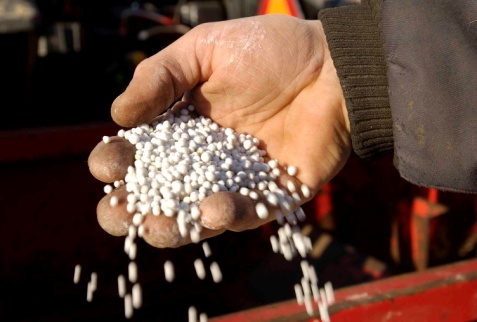 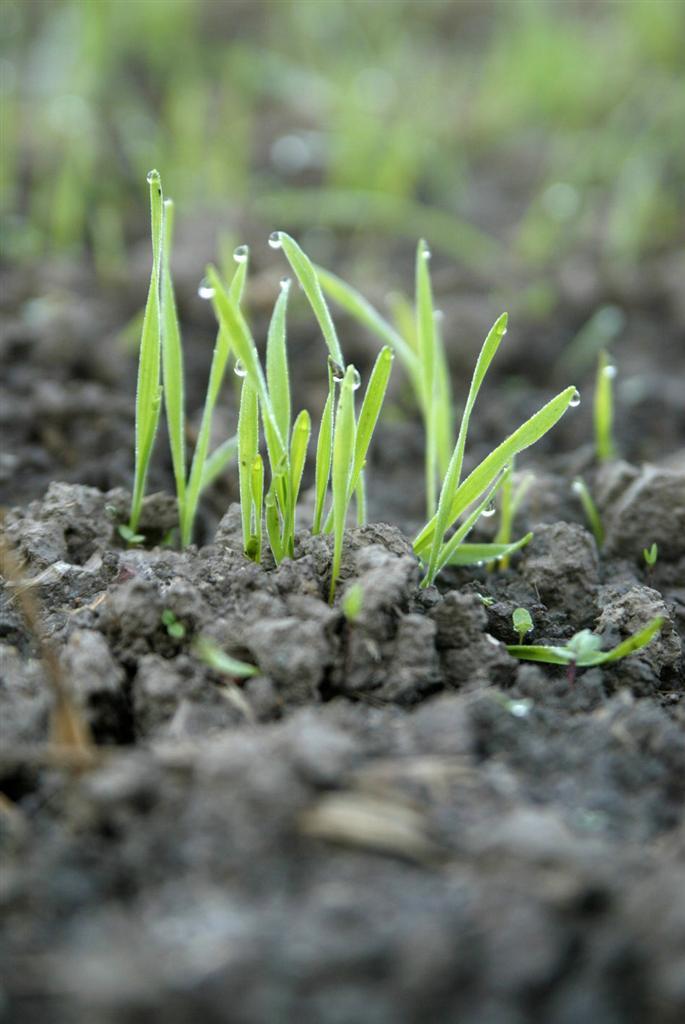 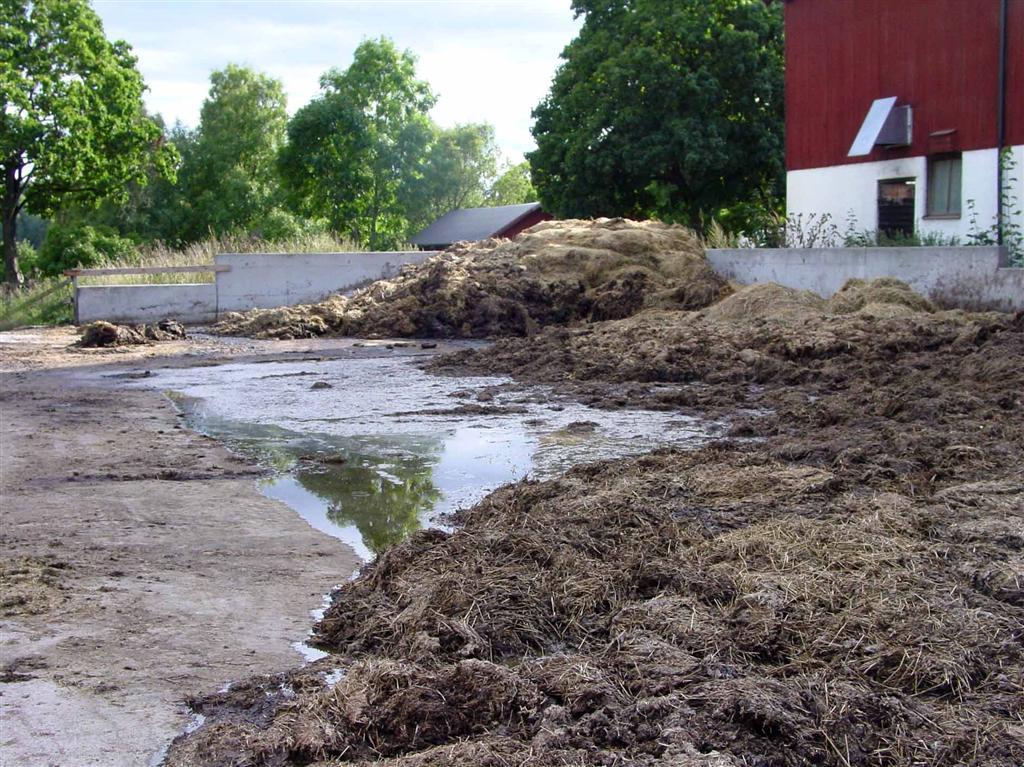 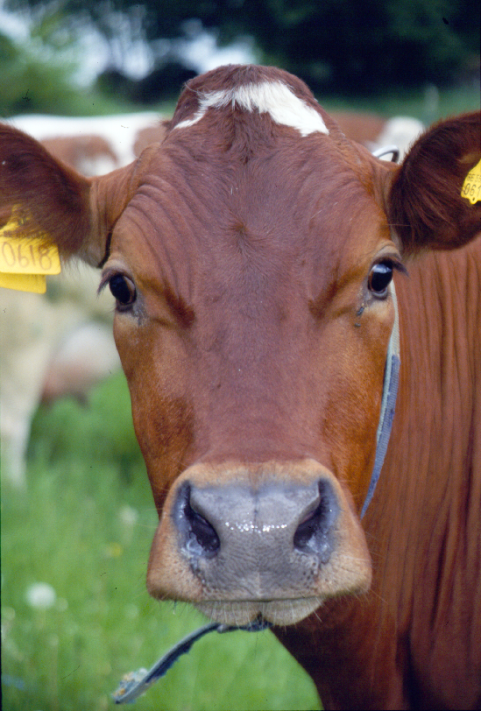 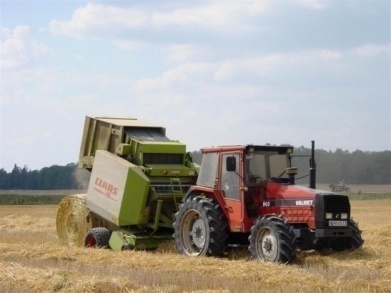 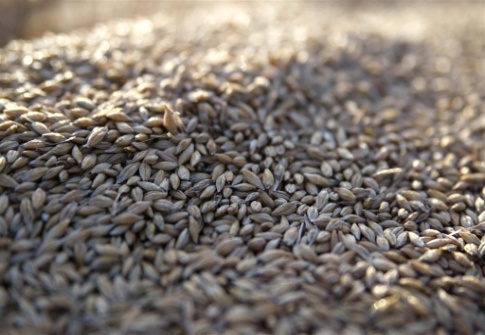 Tre kategorier av åtgärder
Förbättrad produktivitet och effektivitet
Resurseffektiv och jämn produktion. 
Fokusera på KVÄVE, energi och foder. 
Litet spill
[Speaker Notes: Finns en massa åtgärder att göra för att minska växthusgasutsläppen! Här ett sätt att gruppera dem (liknande gruppering finns för energieffektivisering) där man velat frångå indelning utifrån utsläppskälla. 
Det gäller att produkter levereras och att resurserna används effektivt. ”Jämn produktion” syftar här på att försöka undvika stora variationer mellan år/dippar vissa år, t ex p g a dålig dränering, så att gjorda insatser verkligen avspeglas i avkastning och att utsläppen kan fördelas på en bra produktion. Viktigt fokusera på kvävet (-minska förlusterna, öka utnyttjandet av befintligt N i foder, gödsel och mark) eftersom en så stor del av gårdens klimatpåverkan kan kopplas till kvävet (-produktion av mineralgödsel, lustgas som bildas när N omsätts i mark och stallgödsel). Foder (undvika spill och överutfodring) också viktigt eftersom effektivt foderutnyttjande positivt på flera plan. Om foderförbrukningen kan minskas minskar det även behovet av att producera foder (därmed utsläpp från odling etc.), ev utsläppen från djuren (ev idisslarnas fodersmältning) och från stall och stallgödsel (mindre N och organiskt material i träck+urin)
Beskrivningen är rätt teknikbetonad, men här gäller det även att göra smarta val som kan minska förluster och växthusgasutsläppen. En del av detta kan till användas för att uppfylla punkt I. Syrabehandling av stallgödsel minskar ammoniakförlusterna (mer N kvar i gödseln och minskar indirekta lustgasemissioner) och hämmar metanproduktionen. Reducerad jordbearbetning kan i bästa fall minska utsläppen på flera sätt – minskad dieselförbrukning, mindre lustgas från mark och ev större kolinlagring i mark. Finns dock även risk att lustgasavgången ökar om jordarna blir för dåligt luftade.
Handlar om åtgärder som påverkar hela/stora delar av gården eller innebär ny produktionsgren. Ändrad foderstrategi som går ut på att odla mer eget protein påverkar dels den egna växtodlingen (växtföljdseffekter, ändrat behov av insatsvaror, hur klara maskinkedjan och lagring, lägligheten?), foder som köps in och ev även djuren/stallgödseln.]
Exempel kväveutnyttjande (I)
Preliminära resultat från gödslingsförsök, Rådde (Sjuhärad) 
Medelvärden för två år (vall I och II)
Exempel kväveutnyttjande (II)
[Speaker Notes: Från Fortune, rådde 15 och 16]
Tre kategorier av åtgärder
Förbättrad produktivitet och effektivitet
Resurseffektiv och jämn produktion. 
Litet spill
Fokusera på KVÄVE, energi och foder. 
  Byte av insatsvaror och teknik 
Insatsvaror med låg klimatpåverka, t ex klimatmärkt N-gödsel och förnybar energi, och undvik ”klimatbovar” som soja eller olja för uppvärmning
[Speaker Notes: Finns en massa åtgärder att göra för att minska växthusgasutsläppen! Här ett sätt att gruppera dem (liknande gruppering finns för energieffektivisering) där man velat frångå indelning utifrån utsläppskälla. 
Det gäller att produkter levereras och att resurserna används effektivt. ”Jämn produktion” syftar här på att försöka undvika stora variationer mellan år/dippar vissa år, t ex p g a dålig dränering, så att gjorda insatser verkligen avspeglas i avkastning och att utsläppen kan fördelas på en bra produktion. Viktigt fokusera på kvävet (-minska förlusterna, öka utnyttjandet av befintligt N i foder, gödsel och mark) eftersom en så stor del av gårdens klimatpåverkan kan kopplas till kvävet (-produktion av mineralgödsel, lustgas som bildas när N omsätts i mark och stallgödsel). Foder (undvika spill och överutfodring) också viktigt eftersom effektivt foderutnyttjande positivt på flera plan. Om foderförbrukningen kan minskas minskar det även behovet av att producera foder (därmed utsläpp från odling etc.), ev utsläppen från djuren (ev idisslarnas fodersmältning) och från stall och stallgödsel (mindre N och organiskt material i träck+urin)
Beskrivningen är rätt teknikbetonad, men här gäller det även att göra smarta val som kan minska förluster och växthusgasutsläppen. En del av detta kan till användas för att uppfylla punkt I. Syrabehandling av stallgödsel minskar ammoniakförlusterna (mer N kvar i gödseln och minskar indirekta lustgasemissioner) och hämmar metanproduktionen. Reducerad jordbearbetning kan i bästa fall minska utsläppen på flera sätt – minskad dieselförbrukning, mindre lustgas från mark och ev större kolinlagring i mark. Finns dock även risk att lustgasavgången ökar om jordarna blir för dåligt luftade.
Handlar om åtgärder som påverkar hela/stora delar av gården eller innebär ny produktionsgren. Ändrad foderstrategi som går ut på att odla mer eget protein påverkar dels den egna växtodlingen (växtföljdseffekter, ändrat behov av insatsvaror, hur klara maskinkedjan och lagring, lägligheten?), foder som köps in och ev även djuren/stallgödseln.]
Tre kategorier av åtgärder
Förbättrad produktivitet och effektivitet
Resurseffektiv och jämn produktion. 
Litet spill
Fokusera på KVÄVE, energi och foder. 
  Byte av insatsvaror och teknik 
Insatsvaror med låg klimatpåverka, t ex klimatmärkt N-gödsel och förnybar energi, och undvik ”klimatbovar” som soja eller olja för uppvärmning
Mer energieffektiv teknik 
Teknik och val som minskar utsläppen, t ex lämplig stallgödselgiva vid rätt tidpunkt
  Genomgripande ”systemändringar”
Ändrad foderstrategi, t ex mer eget protein
Produktion av bioenergi
[Speaker Notes: Finns en massa åtgärder att göra för att minska växthusgasutsläppen! Här ett sätt att gruppera dem (liknande gruppering finns för energieffektivisering) där man velat frångå indelning utifrån utsläppskälla. 
Det gäller att produkter levereras och att resurserna används effektivt. ”Jämn produktion” syftar här på att försöka undvika stora variationer mellan år/dippar vissa år, t ex p g a dålig dränering, så att gjorda insatser verkligen avspeglas i avkastning och att utsläppen kan fördelas på en bra produktion. Viktigt fokusera på kvävet (-minska förlusterna, öka utnyttjandet av befintligt N i foder, gödsel och mark) eftersom en så stor del av gårdens klimatpåverkan kan kopplas till kvävet (-produktion av mineralgödsel, lustgas som bildas när N omsätts i mark och stallgödsel). Foder (undvika spill och överutfodring) också viktigt eftersom effektivt foderutnyttjande positivt på flera plan. Om foderförbrukningen kan minskas minskar det även behovet av att producera foder (därmed utsläpp från odling etc.), ev utsläppen från djuren (ev idisslarnas fodersmältning) och från stall och stallgödsel (mindre N och organiskt material i träck+urin)
Beskrivningen är rätt teknikbetonad, men här gäller det även att göra smarta val som kan minska förluster och växthusgasutsläppen. En del av detta kan till användas för att uppfylla punkt I. Syrabehandling av stallgödsel minskar ammoniakförlusterna (mer N kvar i gödseln och minskar indirekta lustgasemissioner) och hämmar metanproduktionen. Reducerad jordbearbetning kan i bästa fall minska utsläppen på flera sätt – minskad dieselförbrukning, mindre lustgas från mark och ev större kolinlagring i mark. Finns dock även risk att lustgasavgången ökar om jordarna blir för dåligt luftade.
Handlar om åtgärder som påverkar hela/stora delar av gården eller innebär ny produktionsgren. Ändrad foderstrategi som går ut på att odla mer eget protein påverkar dels den egna växtodlingen (växtföljdseffekter, ändrat behov av insatsvaror, hur klara maskinkedjan och lagring, lägligheten?), foder som köps in och ev även djuren/stallgödseln.]
Vad är en åtgärd, egentligen?!
En aktivitet som genomförs i syfte att minska växthusgasutsläppen från gården och dess produkter
Vad är en ”aktivitet”, vad kan jag får ”kred” för?- Fokusera på gården och på det lantbrukaren kan påverka
Minska utsläppen per vadå? Per djur, per ha, per kg produkt, per gård?
Fyra situationer där man kan säga att en förändring även är en åtgärd:
Gårdens växthusgasutsläpp minskar, mängden produkter är den samma, t ex:
Går över till BAT-kvävegödsel, 
Högre andel biodrivmedel  
Gårdens växthusgasutsläpp de samma, mängden produkter ökar, t ex: 
Mindre kassation
Gårdens växthusgasutsläpp de samma, men även nya produkter
Gårdens växthusgasutsläpp ökar,  men  mängden produkter ökar mer
Vad är en åtgärd, egentligen?!
En aktivitet som genomförs i syfte att minska växthusgasutsläppen från gården och dess produkter
Vad är en ”aktivitet”, vad kan jag får ”kred” för?- Fokusera på gården och på det lantbrukaren kan påverka
Minska utsläppen per vadå?- per enhet produkt
Och om jag inte kan kvantifiera eller verifiera förändringar i klimatavtrycket?
Det är svårt sätta siffra om:
Det saknas kunskap för att kvantifiera och verifiera alla effekter av en åtgärd, eller samma åtgärd ger olika effekt på olika platser. Exempel reducerad jordbearbetning:	Dieselförbrukning  	Lustgas från mark  ELLER 	  	Mullhalt ??	Skörd per hektar??	Totalt: +?
Mängden eller typen av produkter ut ändras	Exempel börjar odla ny gröda, samlar in 	och säljer halm
Ett mål ger konsekvenser på många områden och nås på olika sätt. Exempel sänkt inkalvningsålder:	Vad? Ändrad utfodring, arbeta med kalvhälsan, brunstkoll etc.	Konsekvenser: Djurplatser, foderbehov, gödselproduktion etc.
Beskriv strategier för att minska växthusgasutsläppen på gården
”Viktigt med bra kväveutnyttjande, och lite restkväve kvar i marken när det inte finns en växande gröda  minskar risken för lustgasavgång”
Om möjligt: Redovisa utsläppsförändringar fram till gårdsgrinden + förändringar av mängden produkter ut
Exempel: Faktorer som påverkar lustgasavången från mark
Henriksson, M m fl. 2015. Lustgas från jordbruksmark – konkreta råd för att minska lustgasavgången på gårdsnivå. Hushållningssällskapet Halland
Läs den!
Påminn om att växthusgaser ≠ andra gaser vi pratat om i miljörådgivningen.
Fokus på det lantbrukarenkan påverka = egna gården
Hur undvika responsen ”allt vi gör är ändå bara fel!” – hitta rätt ingång
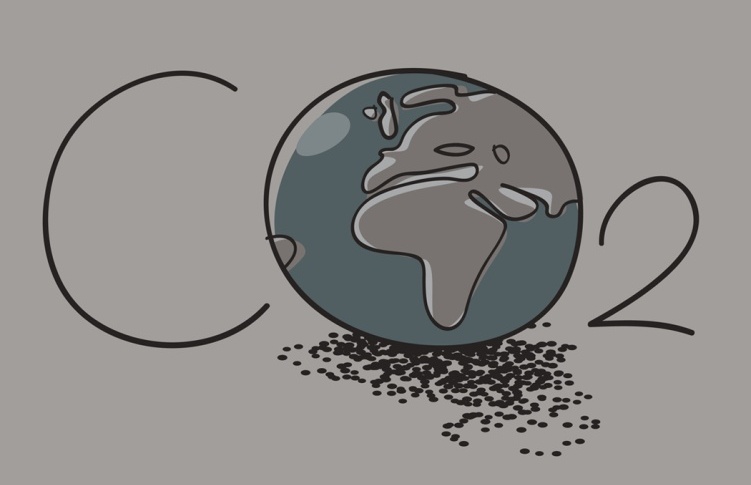 ”Allt är så osäkert!”
Handlar även om stor naturlig variation!
Fokus på rätt riktning och att minska risken för växthusgasutsläpp
Vad är säkert i jordbruket?! Hur säkra är uppgifterna om… 
ton TS grovfoder/ha, 
kg N/ton stallgödsel, 
NH3-förlust i stall, lager och från mark, 
P-utlakning/ha
Vädret
…
Klimatnyckeltal i rådgivningen
Projektet Styr- och uppföljnings-system för klimateffektiv svensk jordbruksproduktion
Projektet utgick från att många befintliga nyckeltal i jordbruket är relevanta ur klimatsynpunkt
Tolkat produktions- och miljönyckeltal med ”klimatglasögon”
Valt ut och förklarat nyckeltal som styr mot mer klimatsmart produktion – rätt riktning viktigare än att kvantifiera klimatpåverkan
Syften med nyckeltal
Exempel på nyckeltal
Växtodling
Mål:
Arbeta för hög jämn skörd över åren
Effektivt kväveutnyttjande och kväveanvändning
Effektiv energianvändning samt välja energi och N-gödsel med liten klimatpåverkan
Bevarad/Höjd mullhalt i marken
Exempel på klimatnyckeltal:
Skördeutveckling (ton/ha, år)
Kväveeffektivitet (kg N tillfört/ha – kg N bortfört/ha), uppdelat tillfört mineralgödsel respektive tillförd organisk gödsel
Kvävegödsling (kg/ton gröda)
Drivmedelsförbrukning (liter/ha respektive liter/ton gröda)
Mjölk- och nötköttsproduktion
Mål:
Optimal avkastning, bl a genom högt foderutnyttjande, god fruktsamhet, friska djur, låg dödlighet 
Exempel på klimatnyckeltal, mjölk:
Inkalvningsålder, månader
Producerad mängd ECM, kg
Andel levererad mjölk, %
Kalvdödlighet, %
Rekryteringsprocent, %
Exempel på klimatnyckeltal, nöt:
Kalvdödlighet %
Antal avvanda kalvar/betäckt hondjur st
Tillväxt g/dag (uppfödningstid)
Foderutnyttjande kg ts/kg slaktvikt.
Grisproduktion
Mål:
Högt kväveutnyttjande
God djurhälsa
Hög och jämn produktion
Effektivt foderutnyttjande
Exempel på klimatnyckeltal:
Smågris:
Producerade smågrisar per årssugga
Slaktgris:
Daglig tillväxt g/dag.
Dödlighet %.
MJ foder per kg tillväxt.